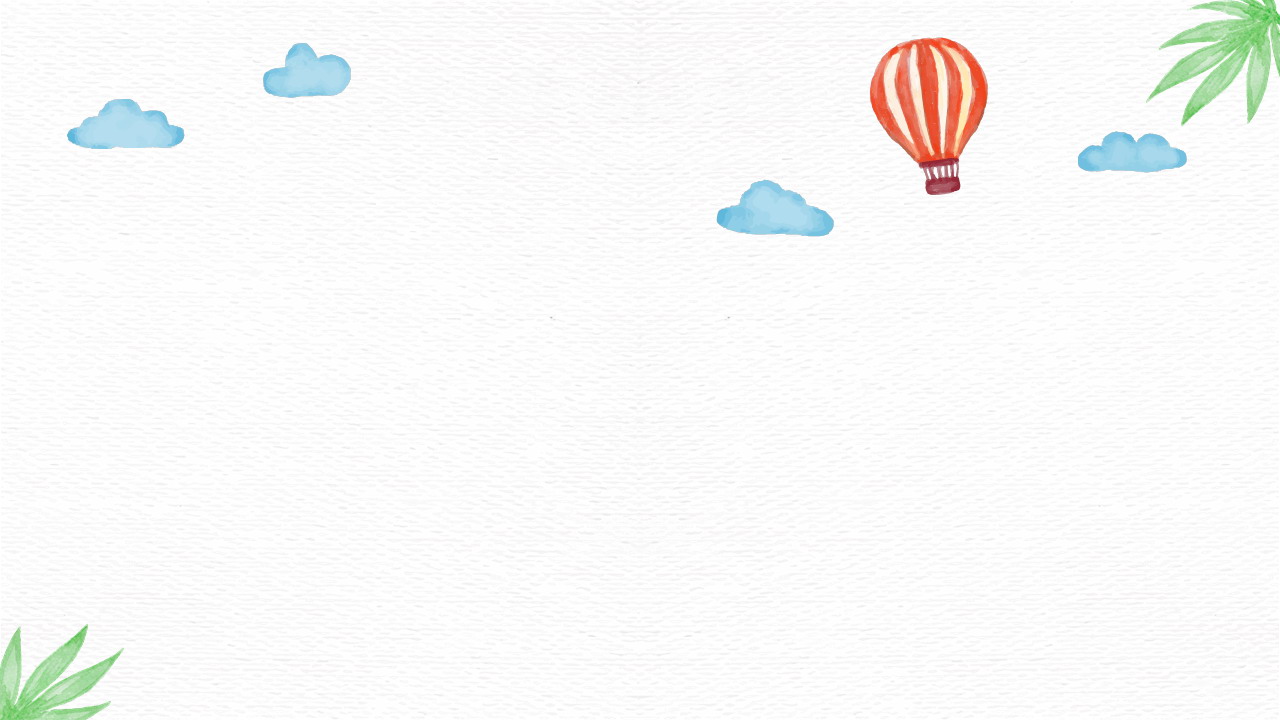 Chào mừng quý thầy 
cô giáo về dự giờ
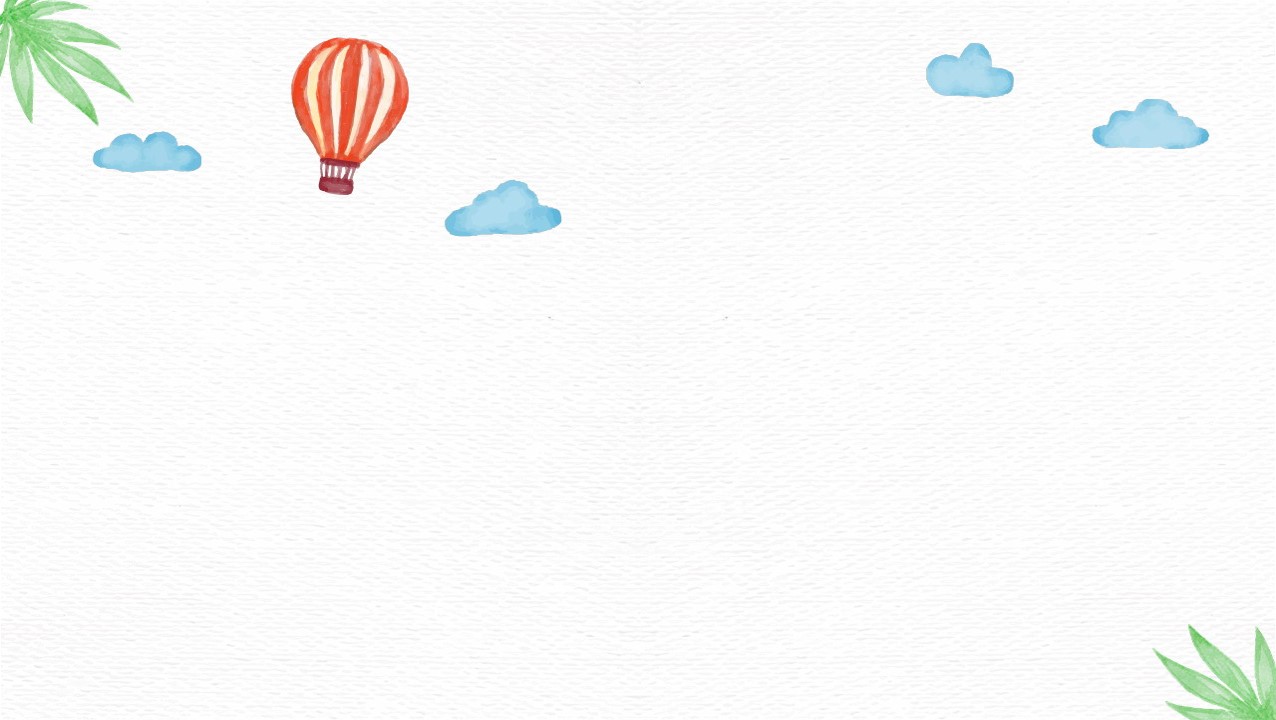 Khởi động
Lớp chúng ta kết đoàn
GIÚP MẸ THU HOẠCH TRỨNG GÀ
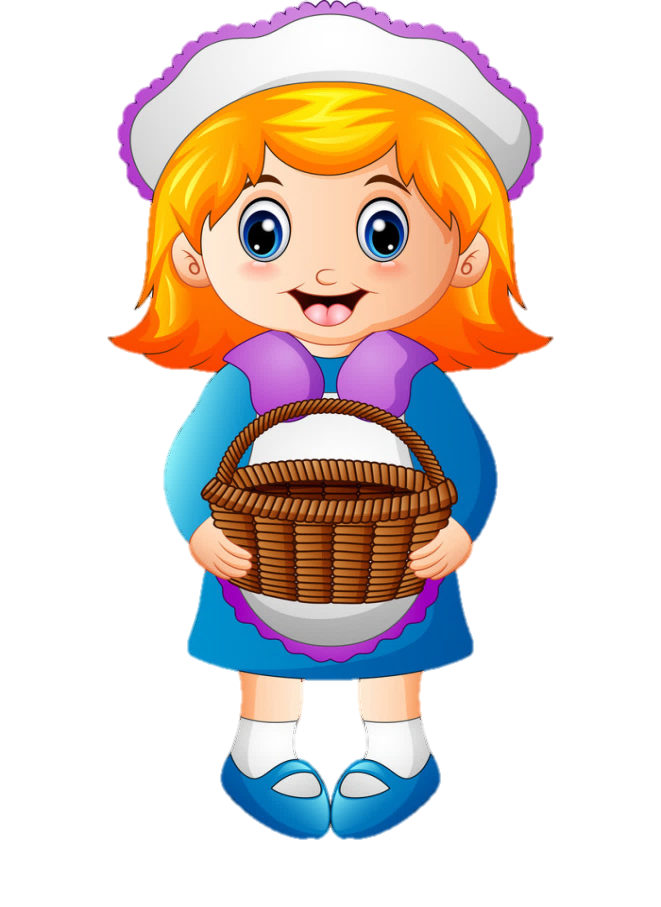 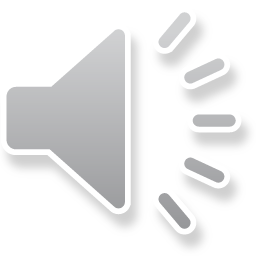 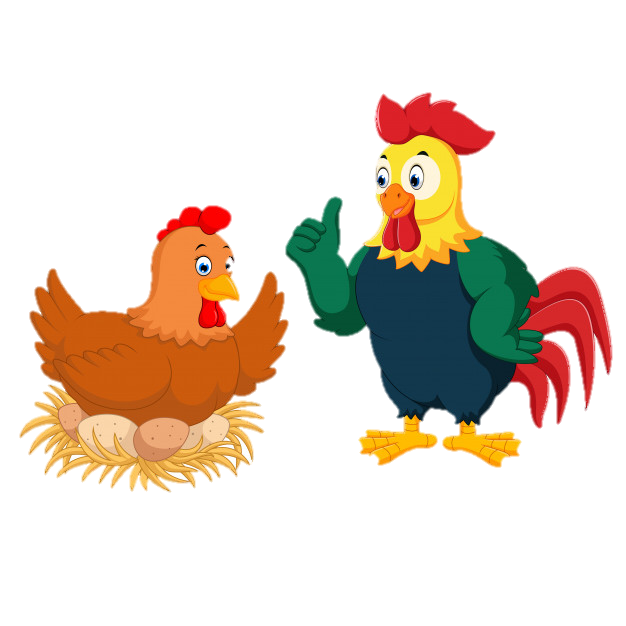 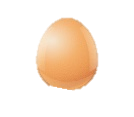 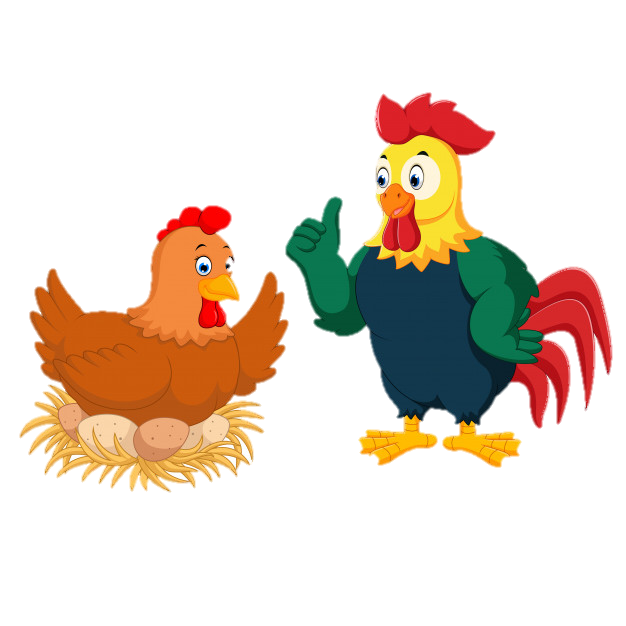 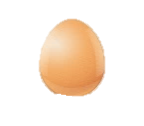 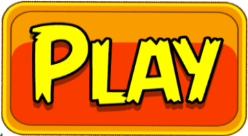 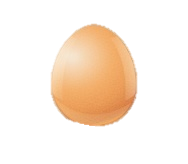 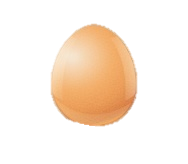 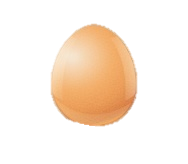 Xin chào các bạn, mình là Mai. Hôm nay mẹ mình đi vắng, mình phải ở nhà giúp mẹ thu hoạch trứng gà. Các bạn hãy giúp mình thu hoạch xong trước khi mẹ về nhé bằng cách trả lời đúng những câu hỏi trong mỗi quả trứng.
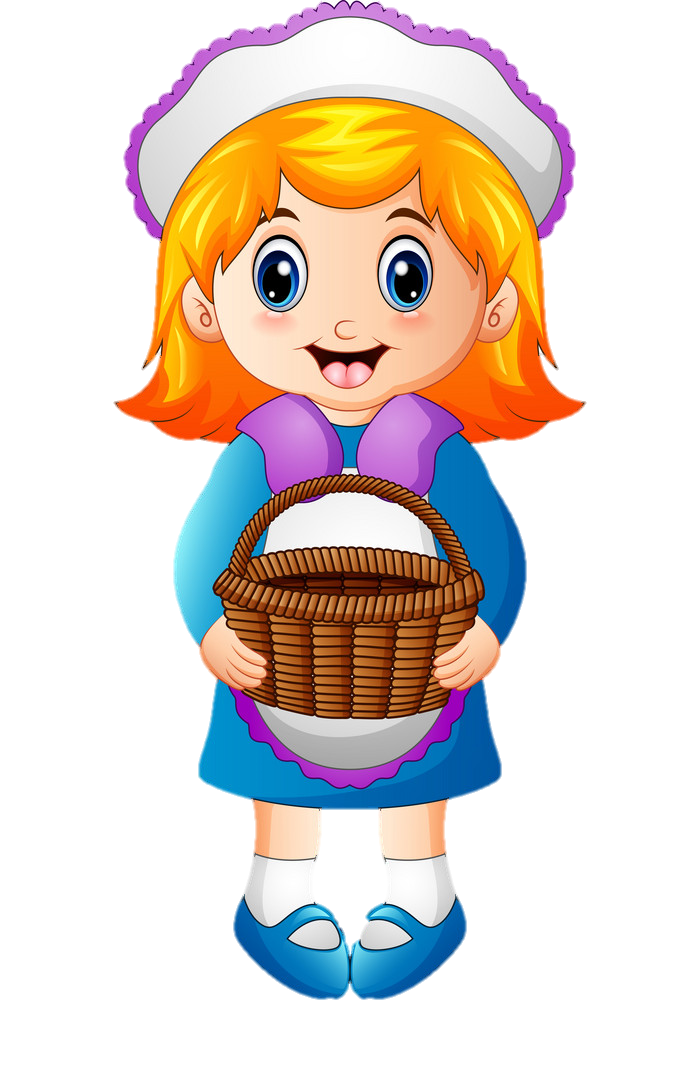 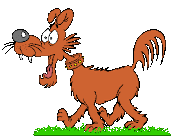 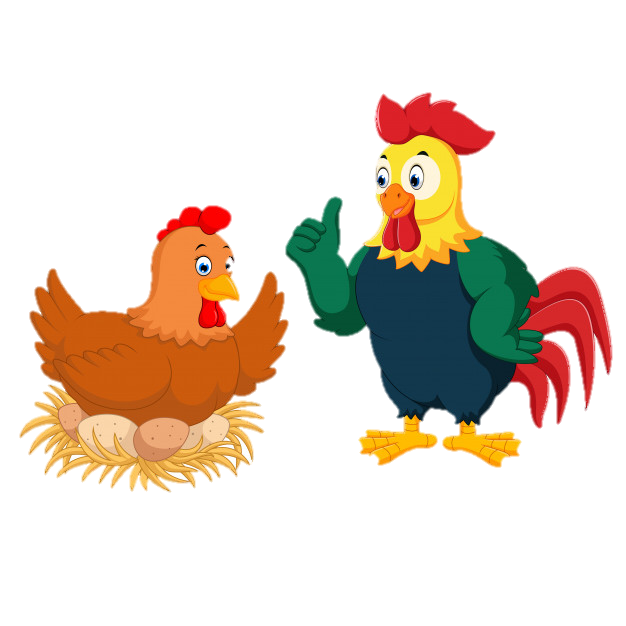 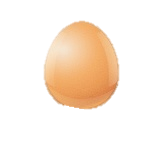 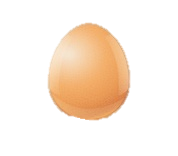 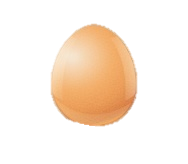 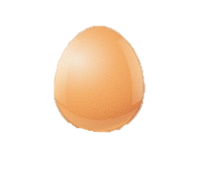 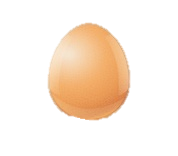 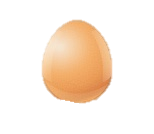 Ba trăm hai mươi mốt
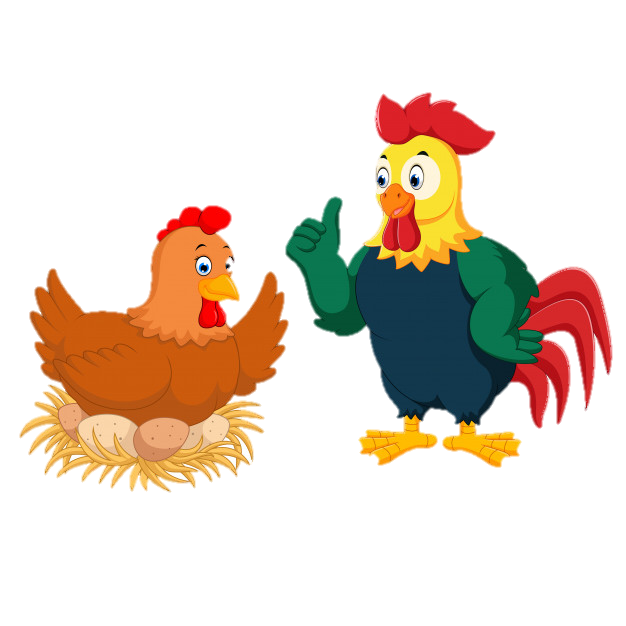 321
Bốn trăm linh bốn!
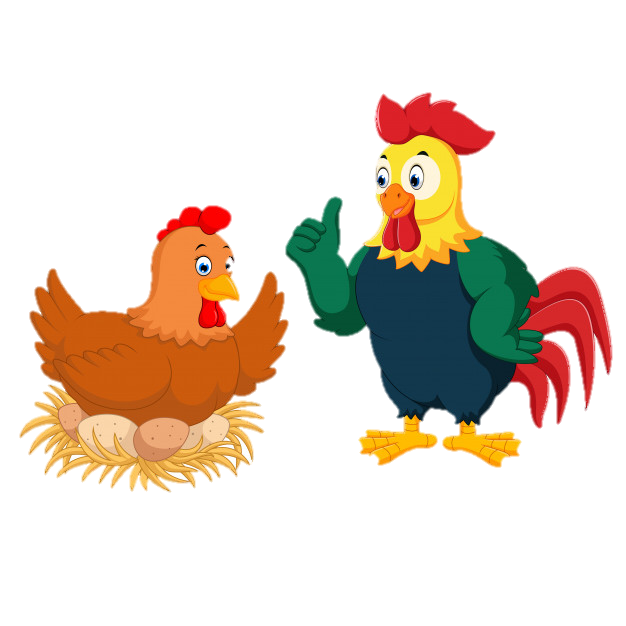 404
Số liền trước số 555 là?
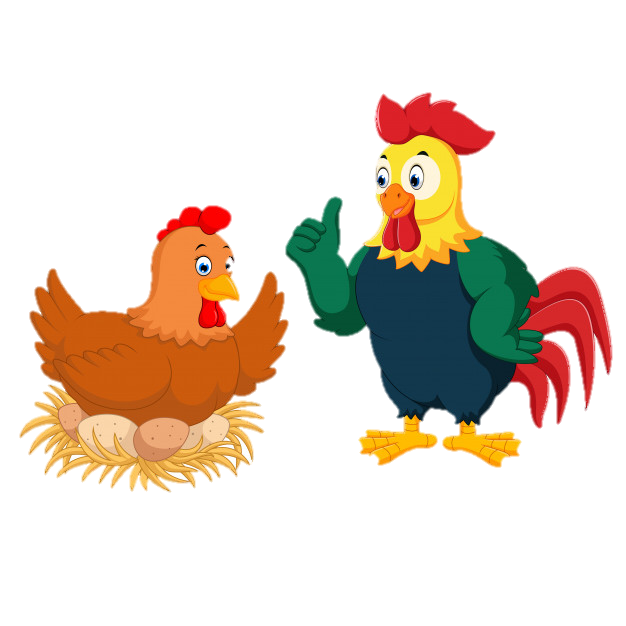 554
Số liền sau số 555 là?
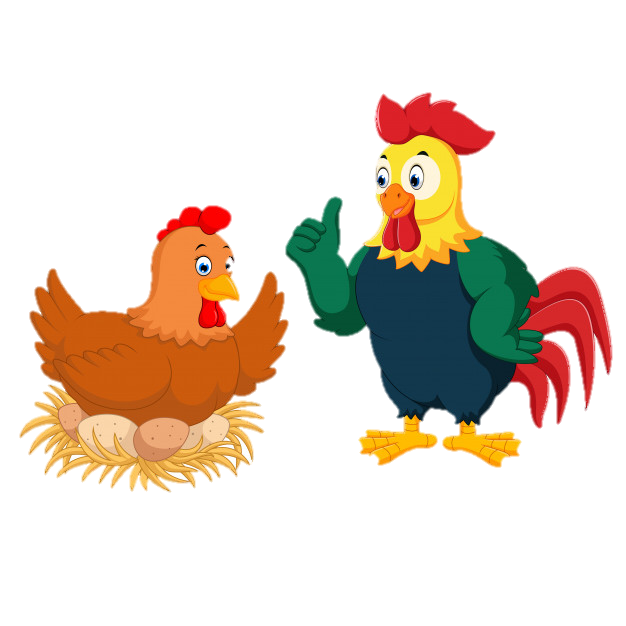 556
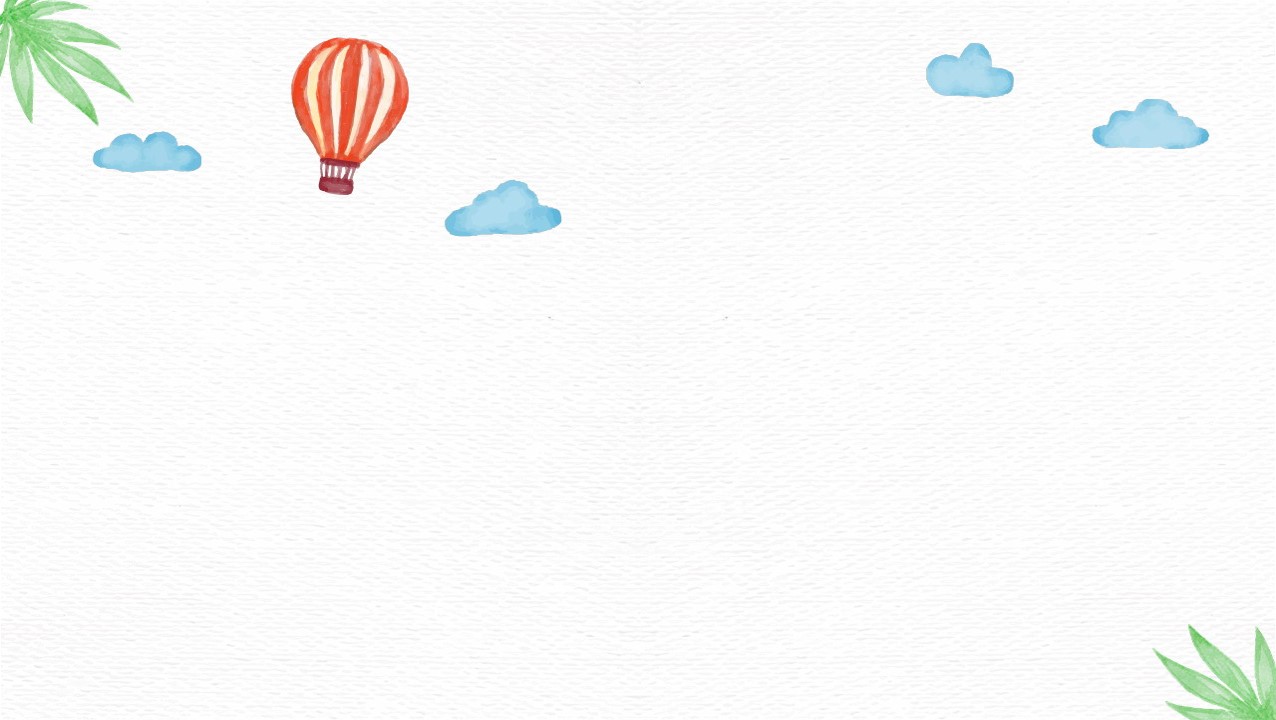 TOÁN
Luyện tập chung
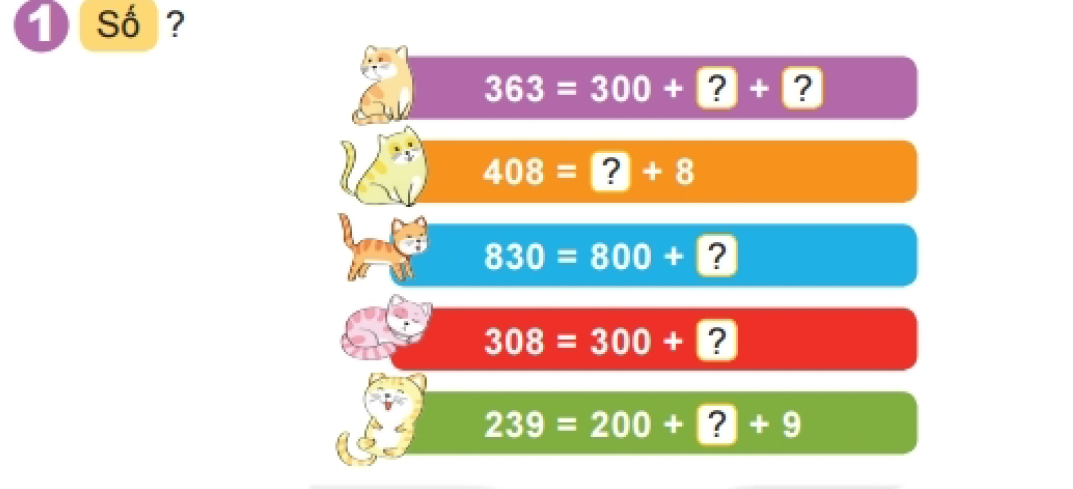 60
3
400
30
8
30
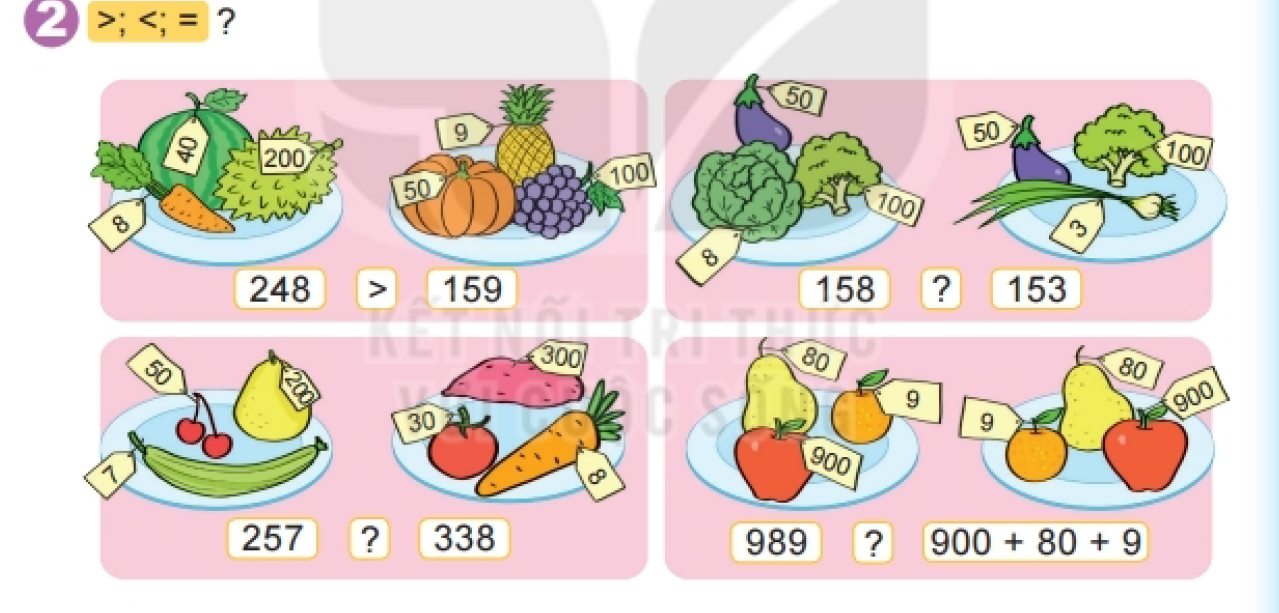 >
<
=
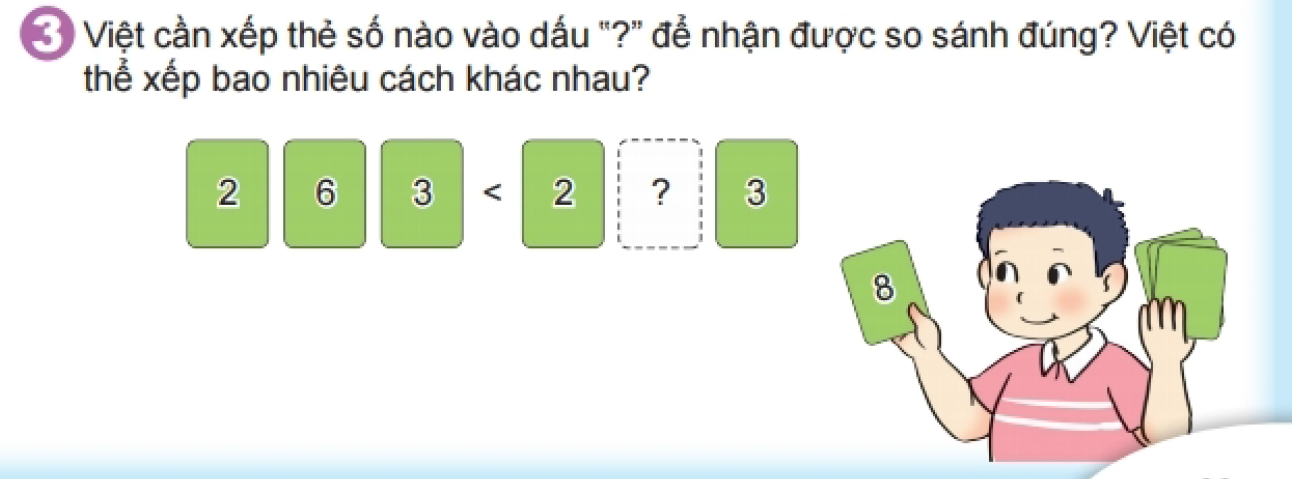 Thảo luận nhóm đôi
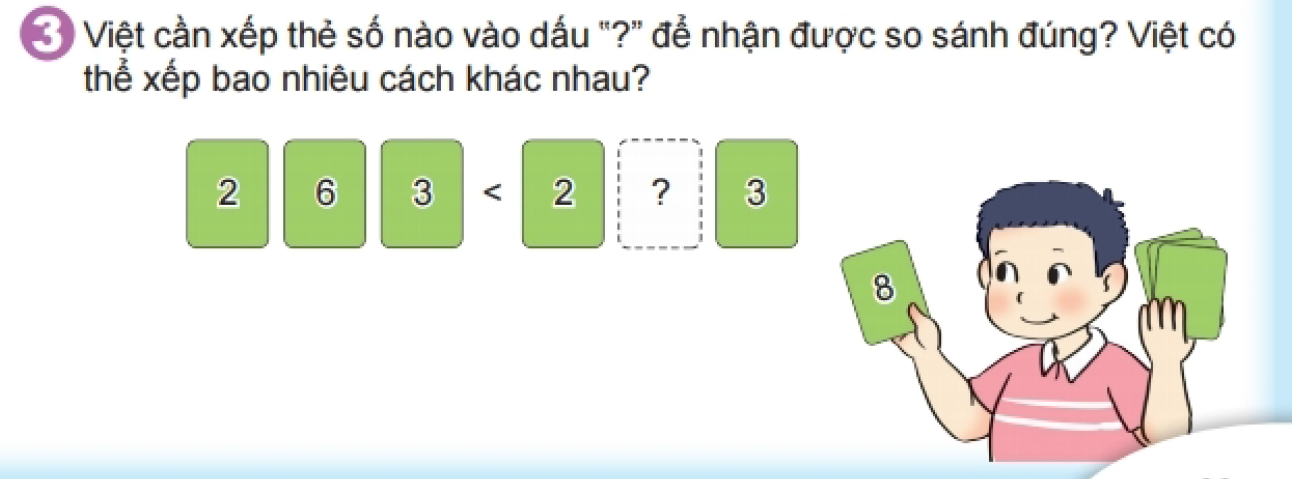 7
9
8
8
9
7
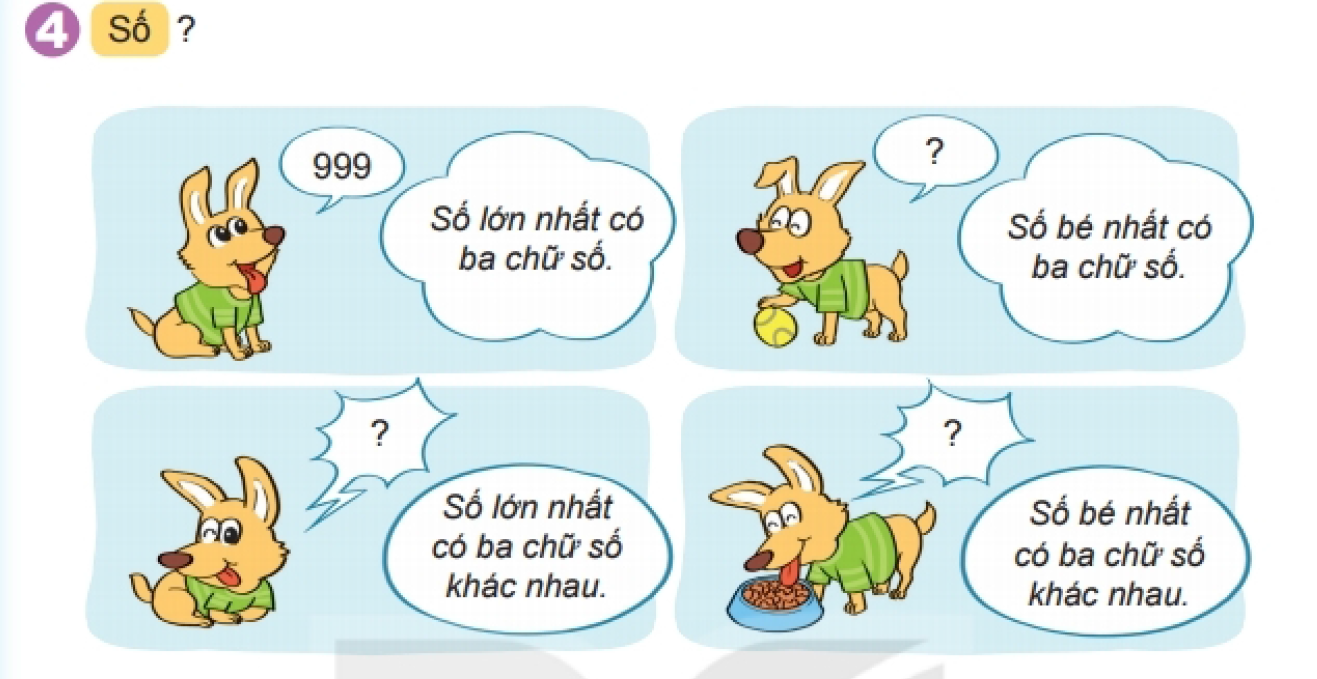 100
987
102
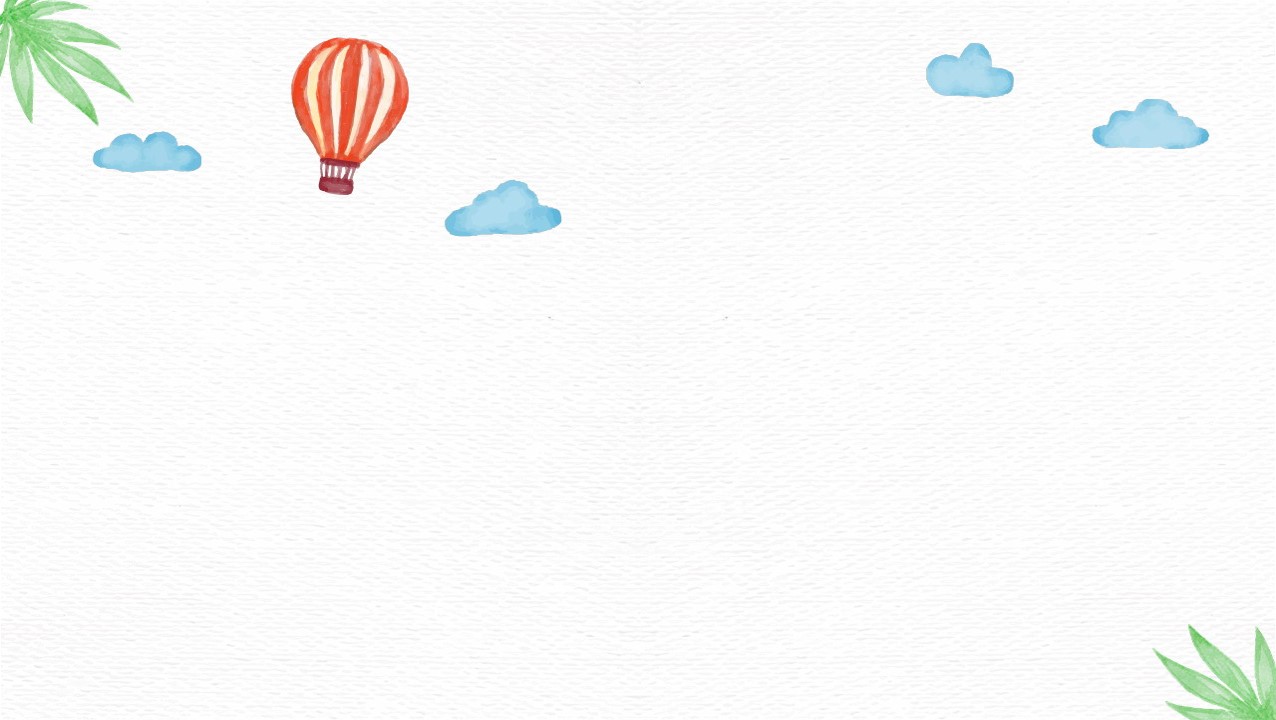 Bài 5: Mai về nhà mình bằng cách đi theo con đường ghi số lớn hơn tại mỗi ngã rẽ. Tìm nhà của Mai.
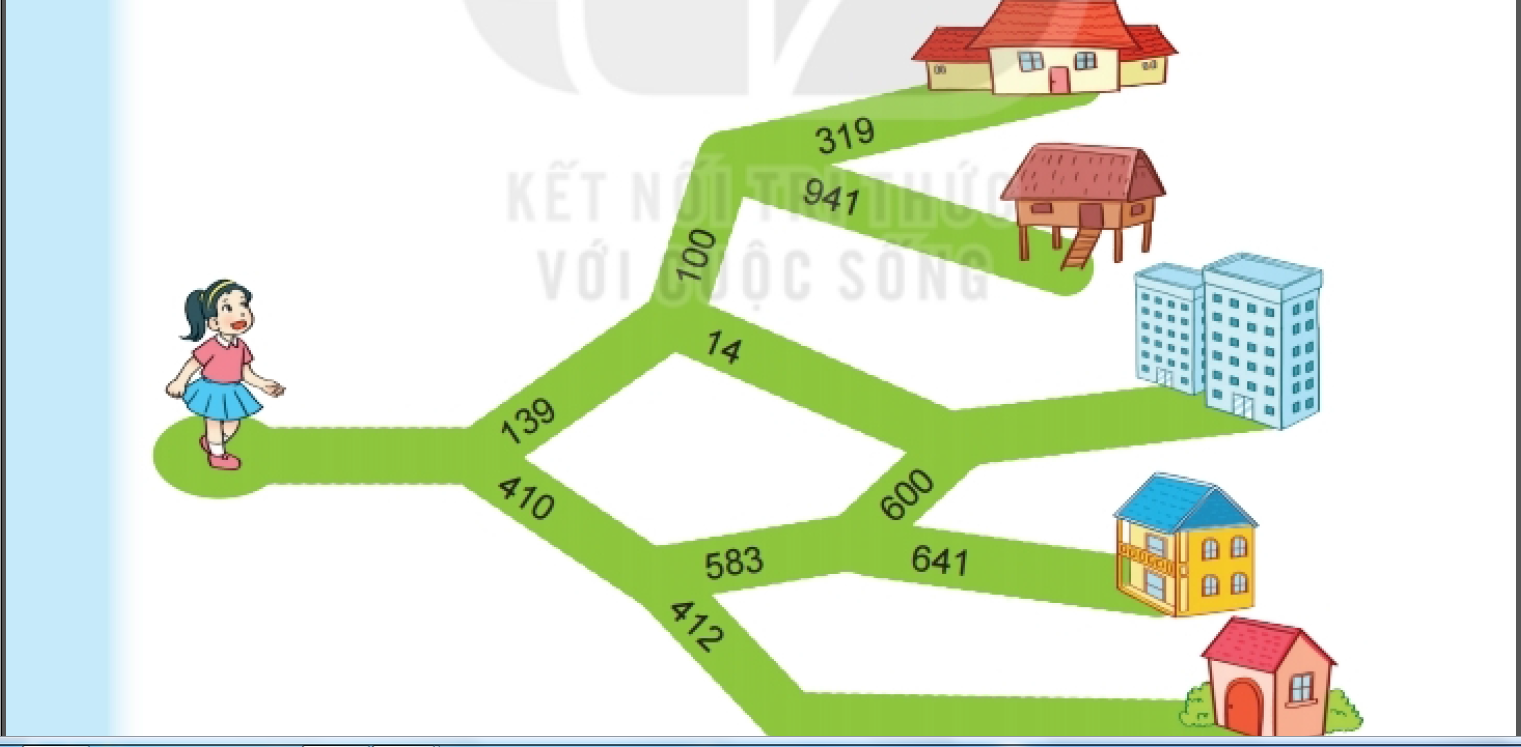 nhà
Mai
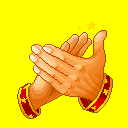 Trò chơi:
Ai nhanh – Ai đúng
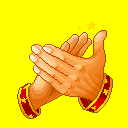 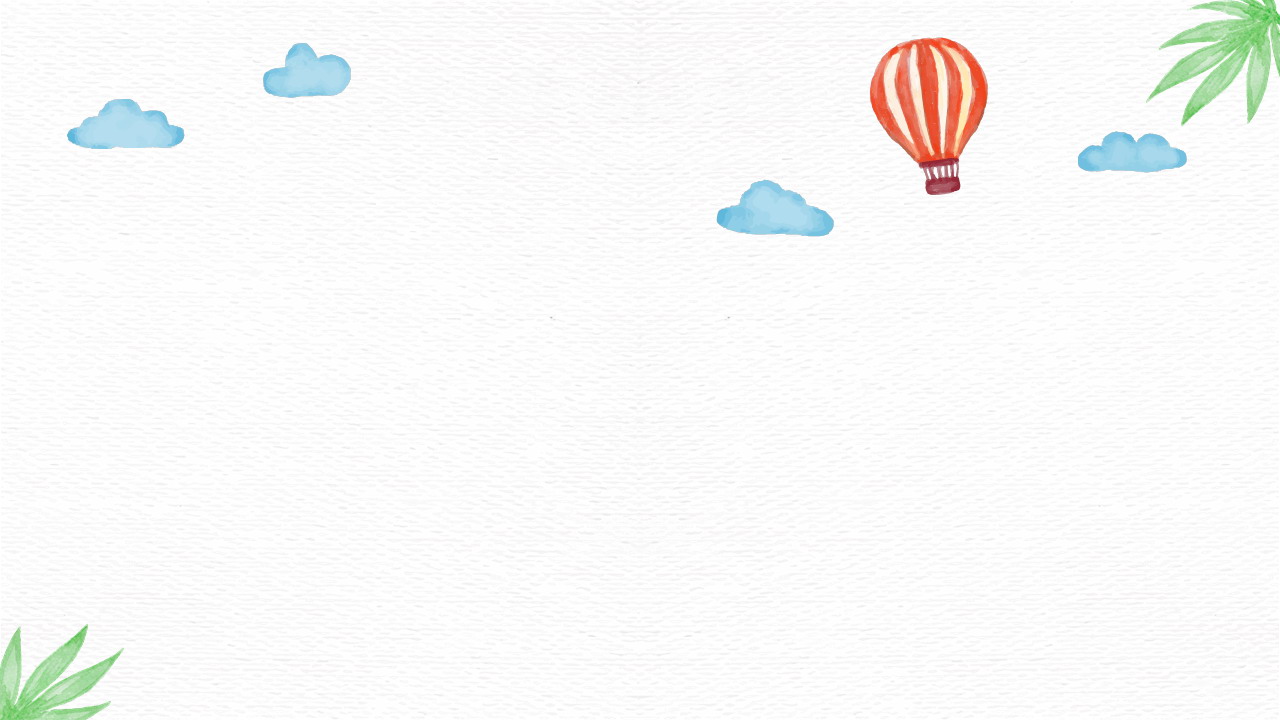 Câu 1: Chọn số thích hợp vào chỗ chấm
        246 = 200 + … + 6
A. 30
B. 40
C. 50
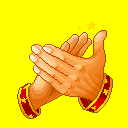 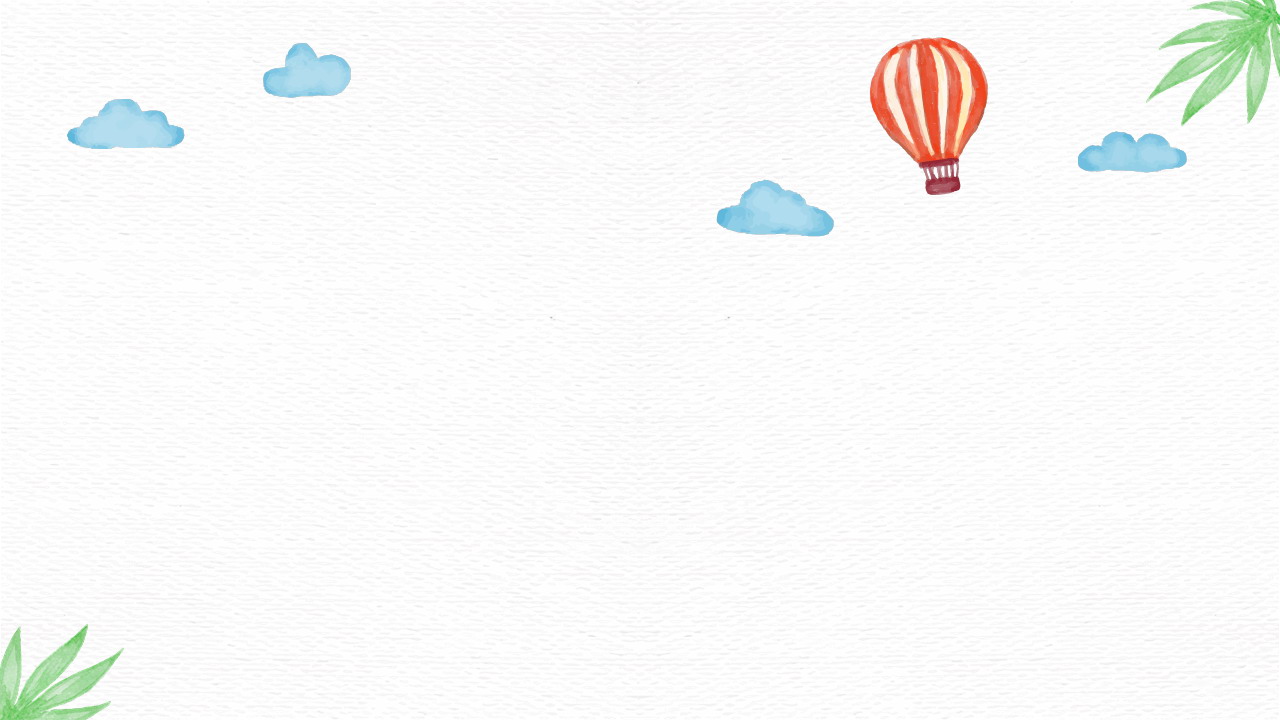 Câu 2: Điền dấu  > , < , = vào chỗ chấm
        209 … 290
A. <
B. >
C.  =
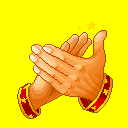 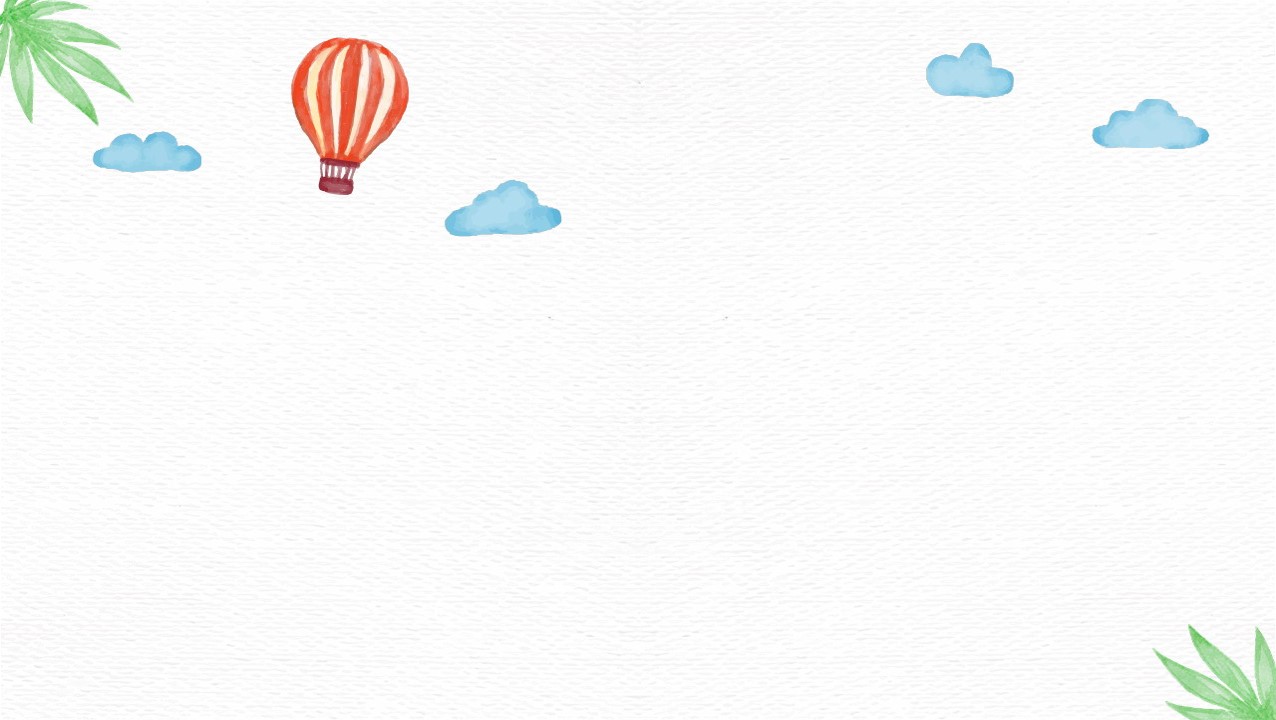 Câu 3: Số liền trước của số lớn nhất có 3 chữ số là:
A. 1000
B. 999
C.  998
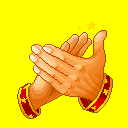 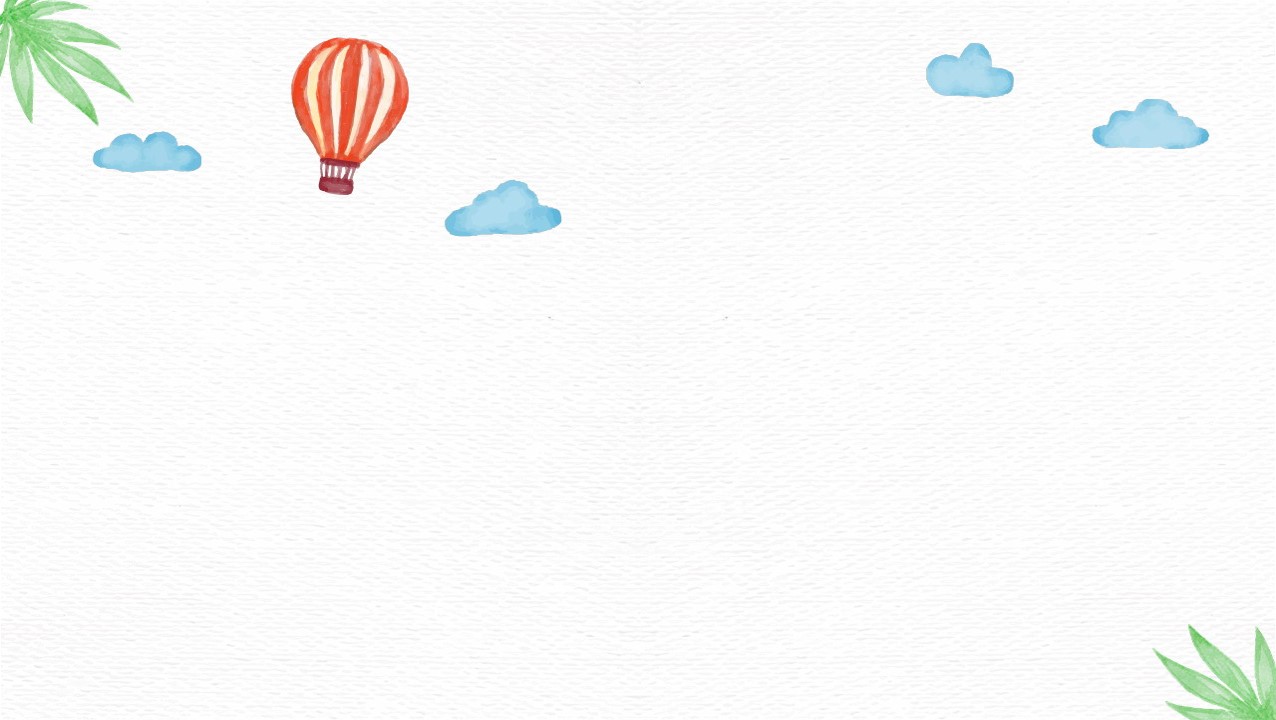 Câu 4: Xếp theo thứ tự từ lớn đến bé
A. 98; 234; 367; 678; 800
B. 999; 843; 500; 432; 98
C.  998; 999, 785; 678; 432
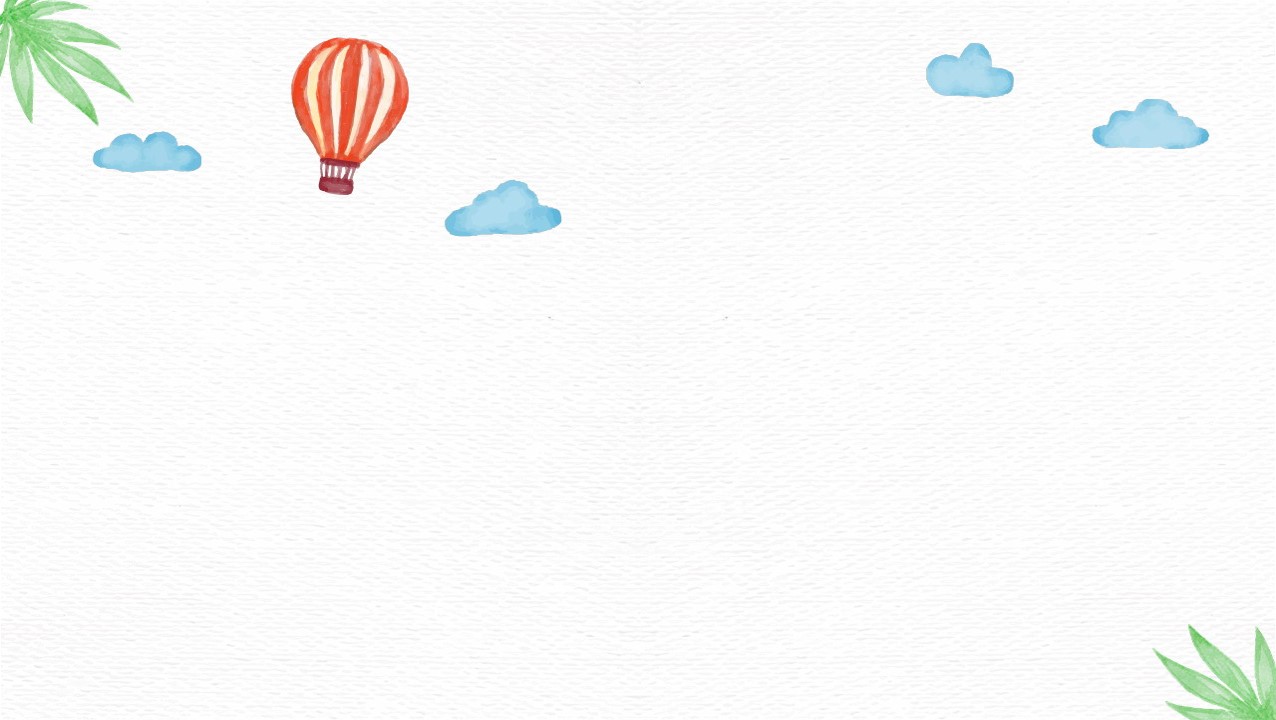 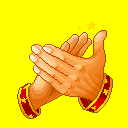 Câu 5: Số liền sau của số lớn nhất có 2 chữ số là:
A. 98
B. 99
C.  100
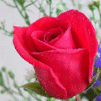 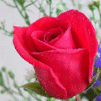 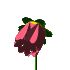 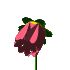 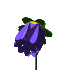 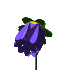 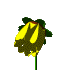 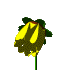 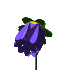 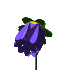 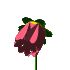 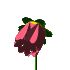 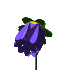 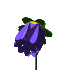 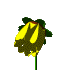 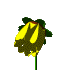 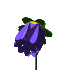 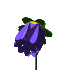 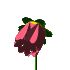 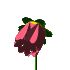 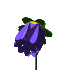 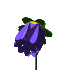 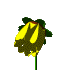 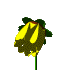 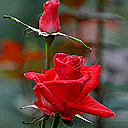 Xin ch©n thµnh c¶m ¬n c¸c thÇy c« gi¸o 
vµ c¸c em häc sinh vÒ dù tiÕt häc !
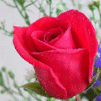 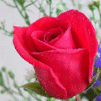